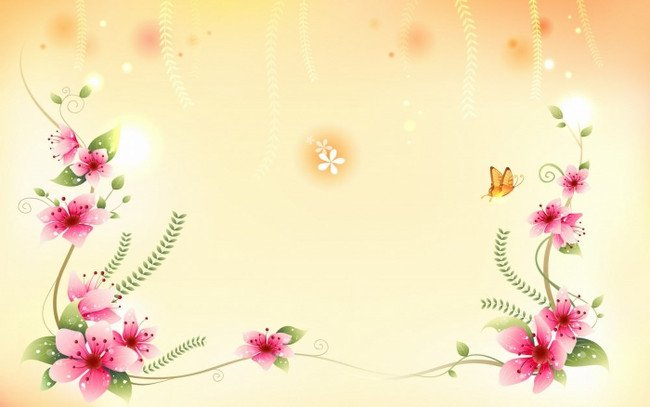 ỦY BAN NHÂN DÂN QUẬN LONG BIÊN
        TRƯỜNG MẦM NON GIA QUẤT
LĨNH VỰC PHÁT TRIỂN NGÔN NGỮ
Đề tài: Truyện: Vì sao thỏ cụt đuôi
Giáo viên: Bùi Ngọc Châm
Lớp: Nhà trẻ D2
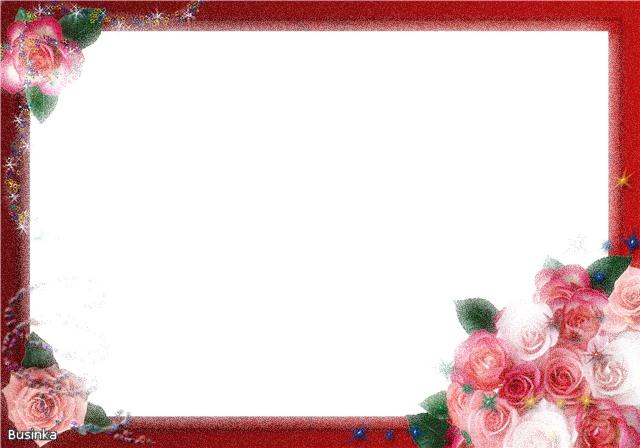 HOẠT ĐỘNG 1: TRÒ CHUYỆN
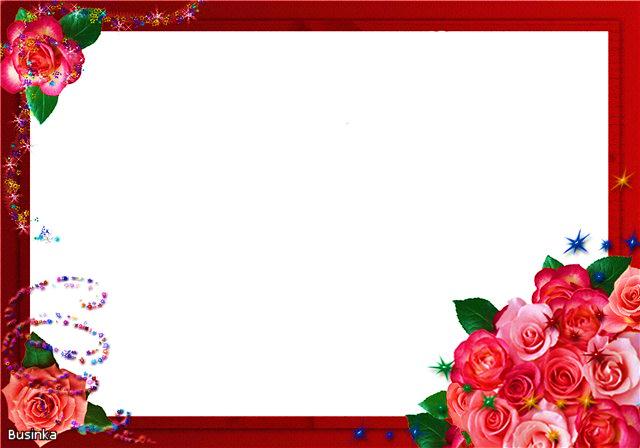 HOẠT ĐỘNG 2: KỂ CHUYỆN BÉ NGHE
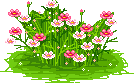 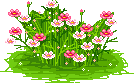 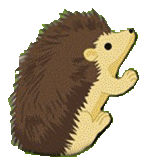 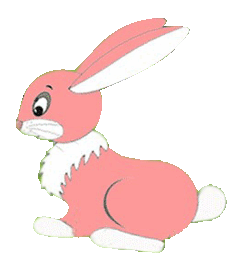 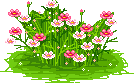 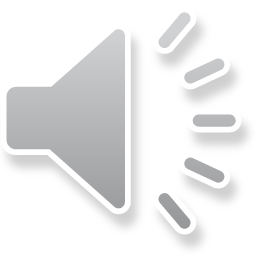 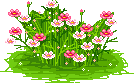 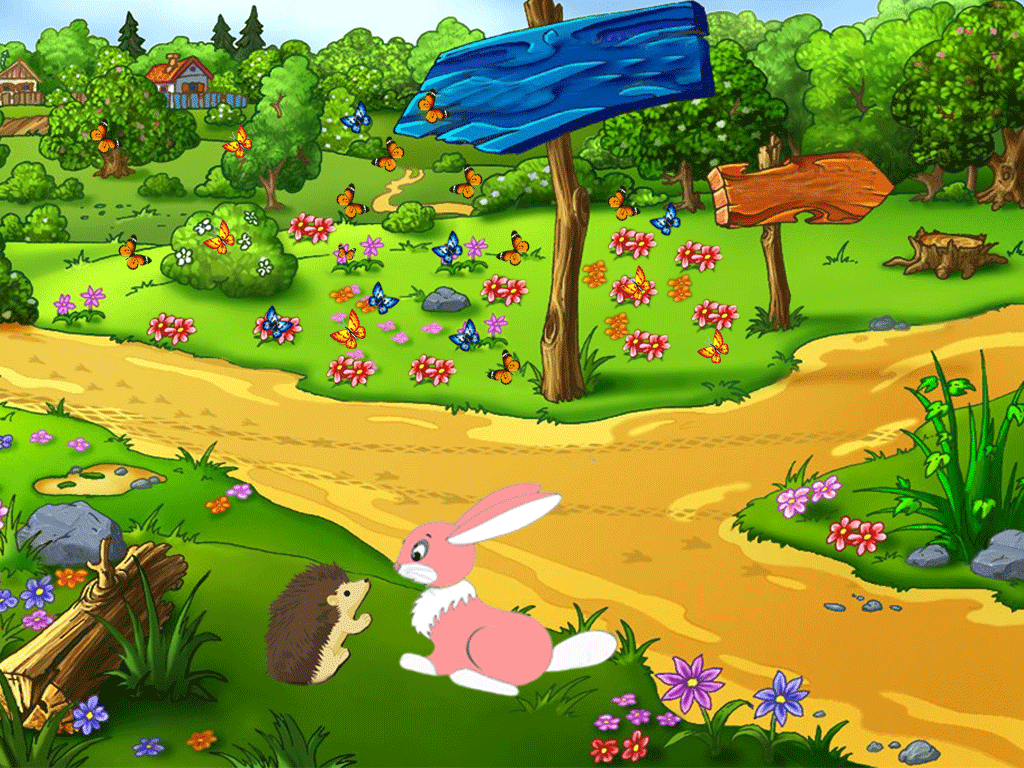 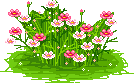 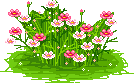 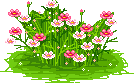 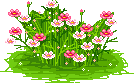 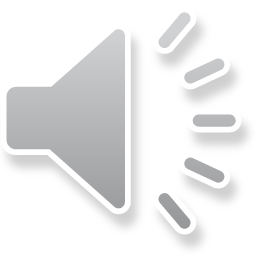 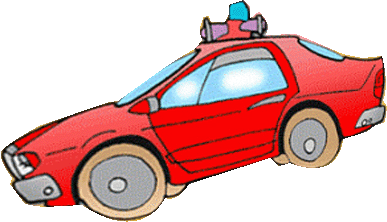 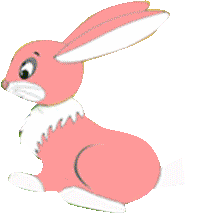 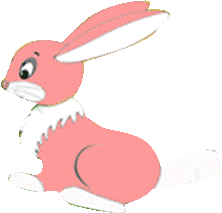 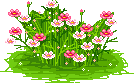 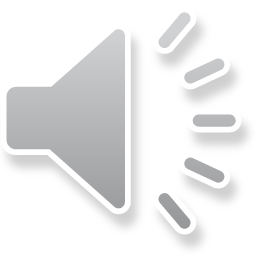 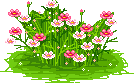 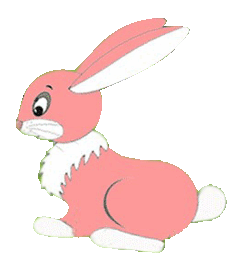 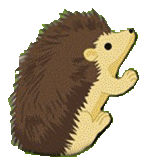 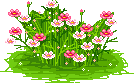 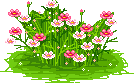 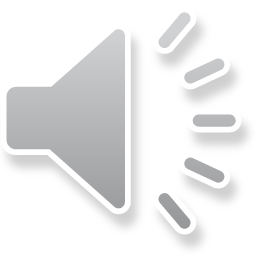 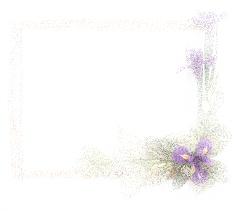 Đọc và giải thích từ khó
Cẩn thận: làm việc chu đáo, ít xảy ra sai sót, 
ít mắc lỗi
Ngắn ngủn: ngắn quá như bị cắt.
Ân hận: cảm thấy có lỗi vì để xảy ra việc gì đó
Bẽn lẽn: rụt rè, thẹn thùng và có ngập ngừng.
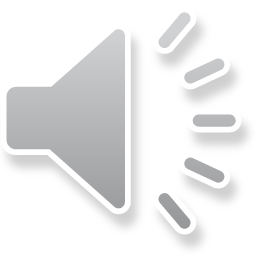 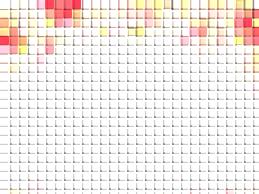 Ô SỐ BÍ ẨN
1. Trong câu truyện có những nhân vật nào?
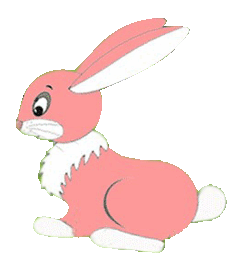 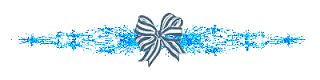 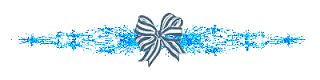 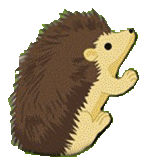 2. Thỏ và Nhím tính tình như thế nào?
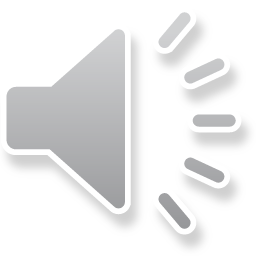 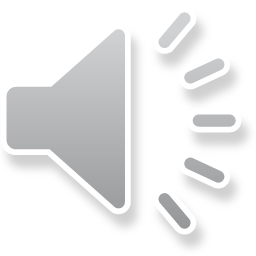 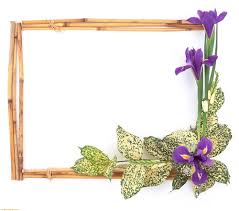 3. Thỏ rủ Nhím đi chơi như thế nào?
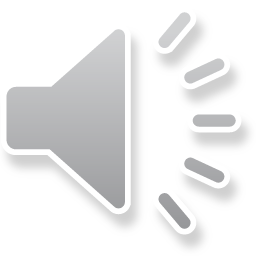 4. Tại sao Nhím không chịu sang bên kia đường với Thỏ?
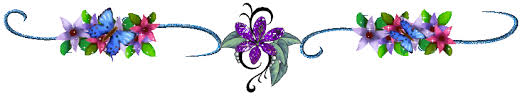 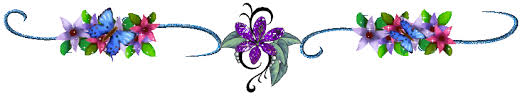 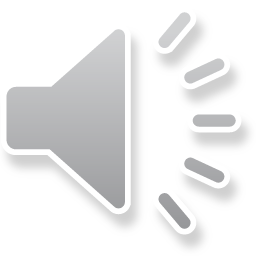 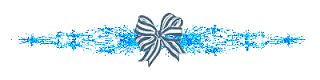 5. Trước câu trả lời của Nhím, Thỏ đã suy nghĩ và hành động gì?
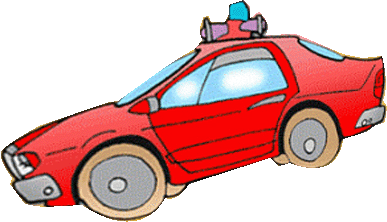 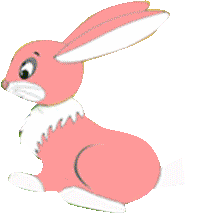 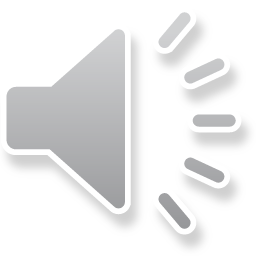 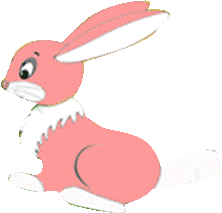 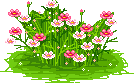 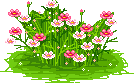 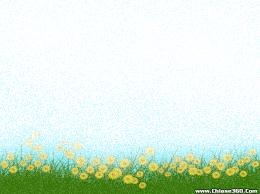 6. Thỏ bị nạn, Nhím đã làm gì?
Nếu con chơi với bạn, khi bạn bị ngã con sẽ làm gì?
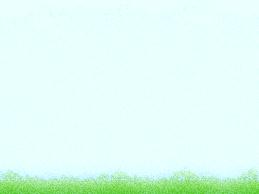 6. Vì sao Thỏ cụt đuôi?
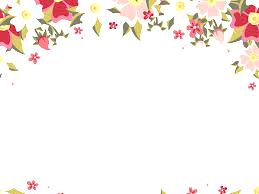 7. Trong truyện con học tập nhân vật nào? 
Vì sao?
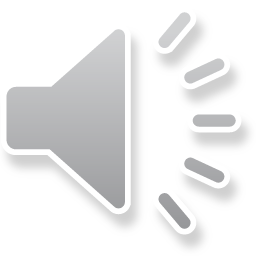 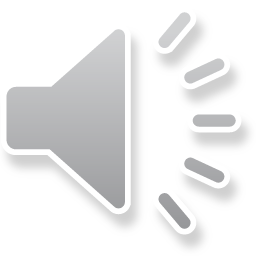 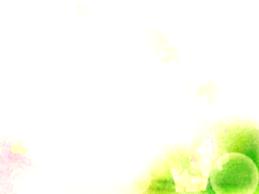 8. Chuyện nhắc nhở chúng ta khi qua đường phải làm gì?
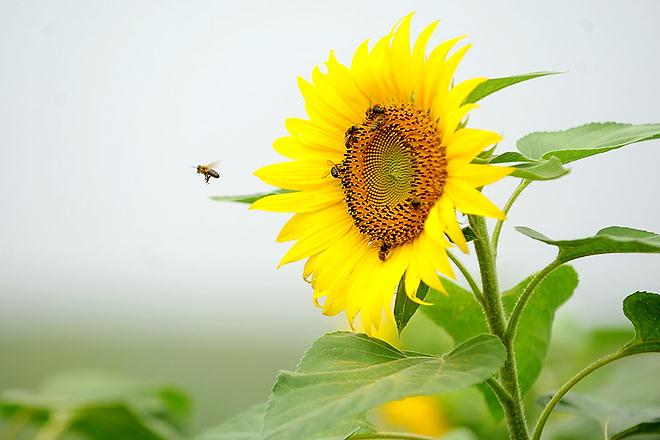 HOẠT ĐỘNG 3: TRÒ CHƠI
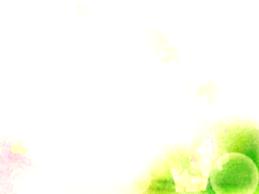 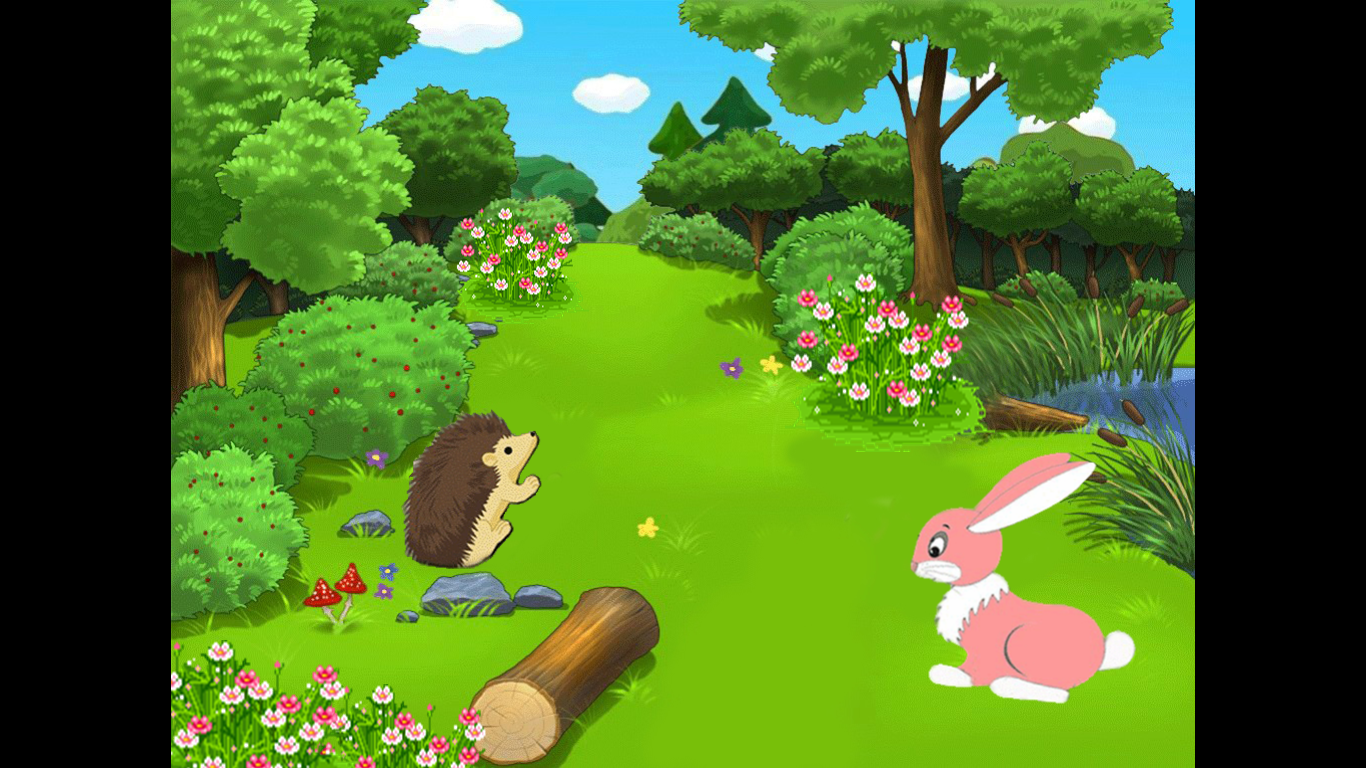 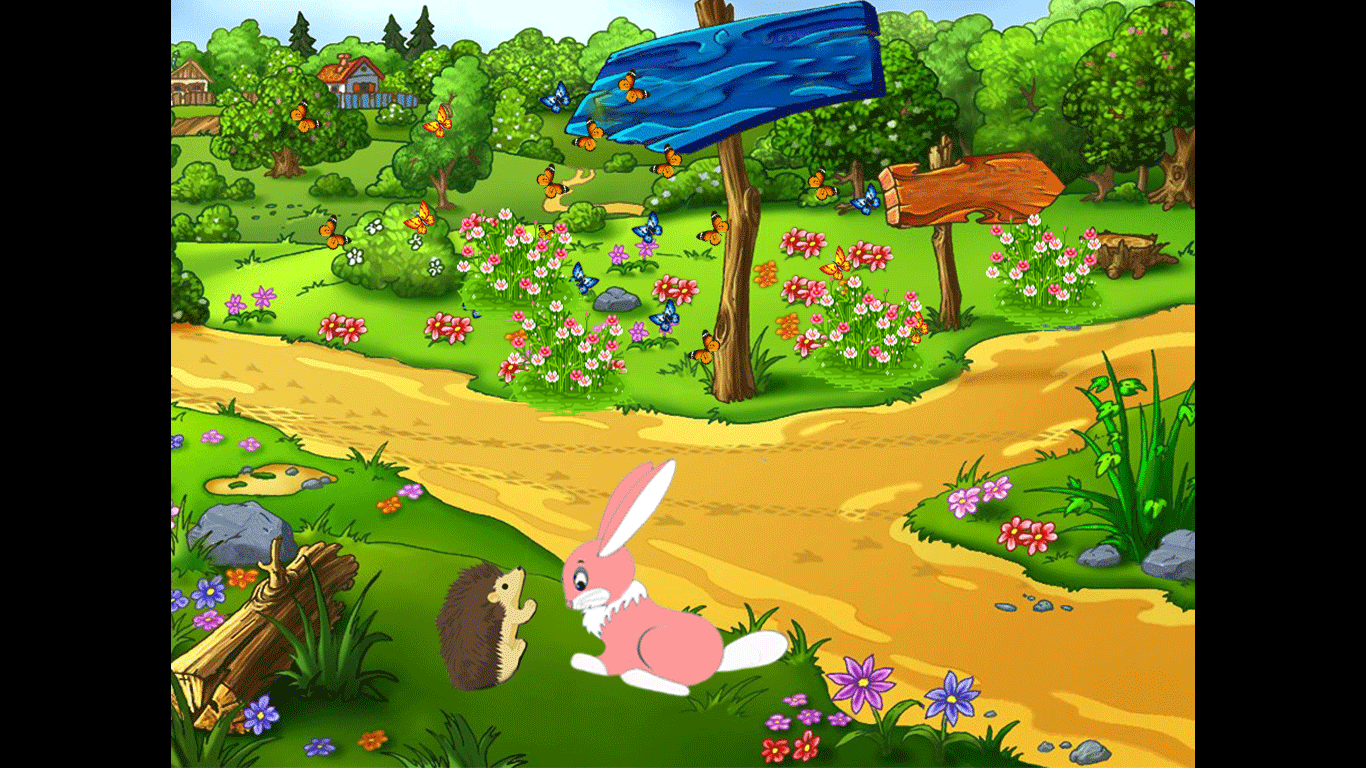 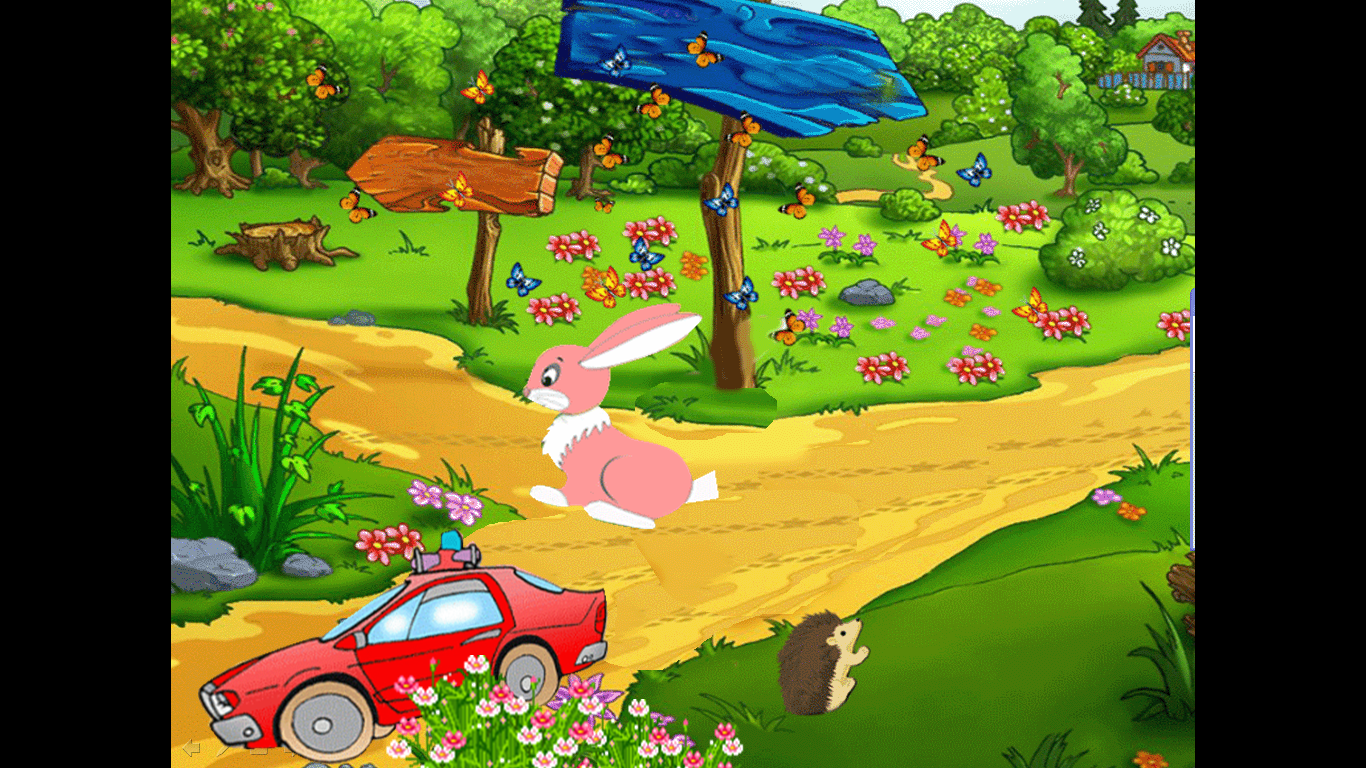 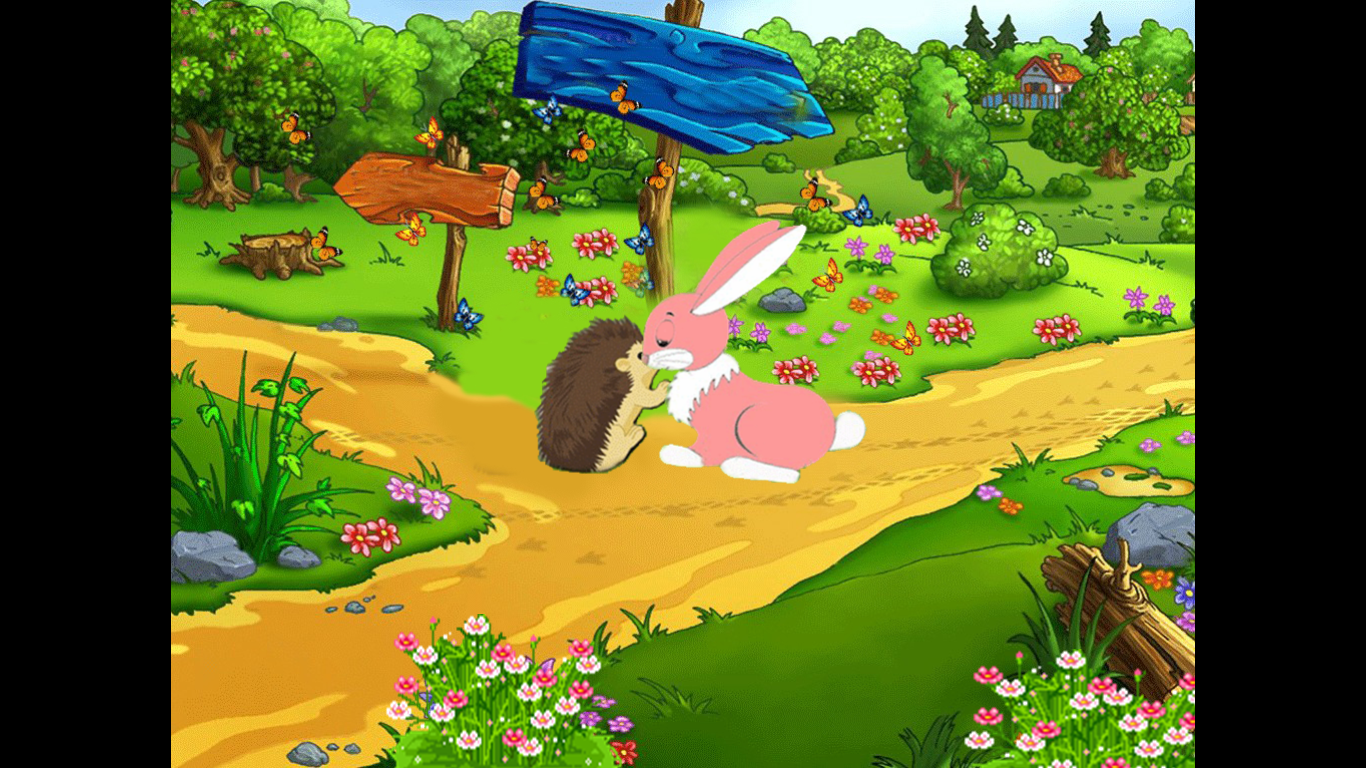 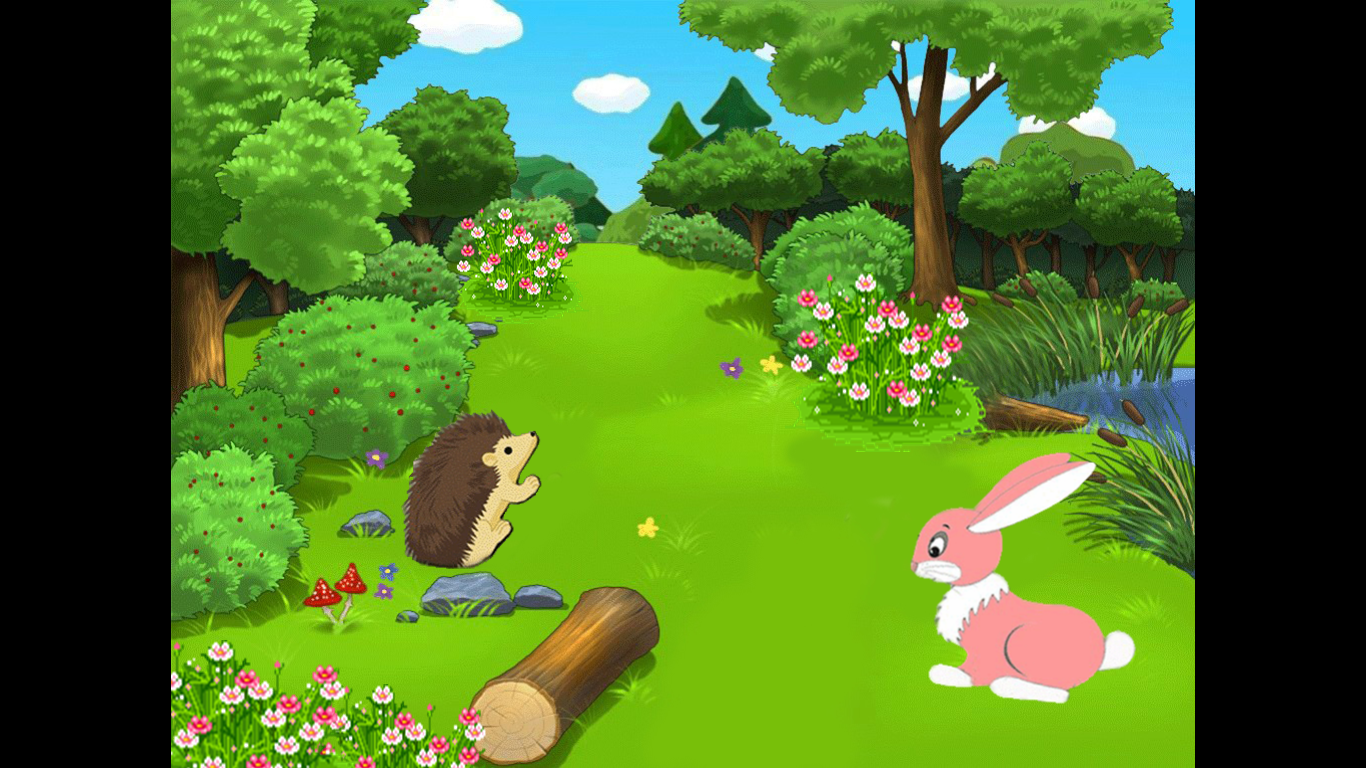 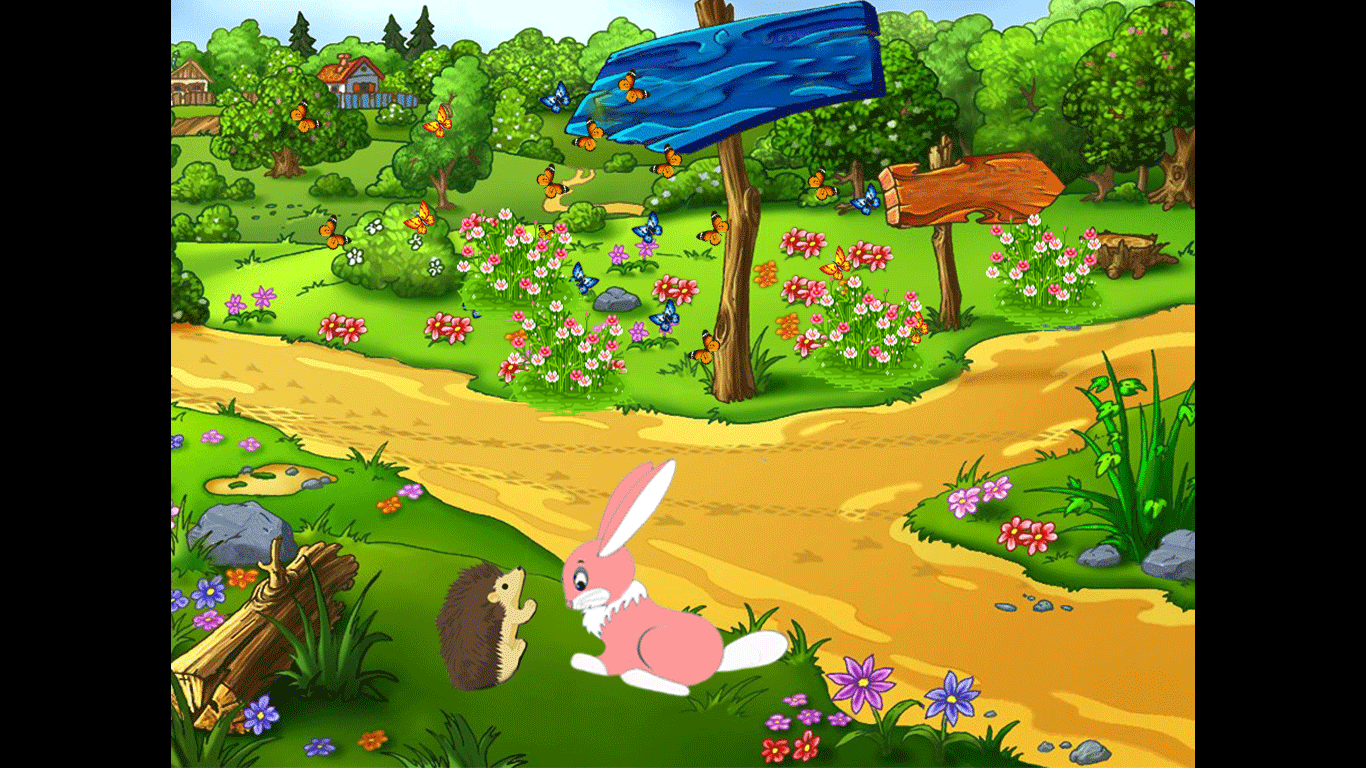 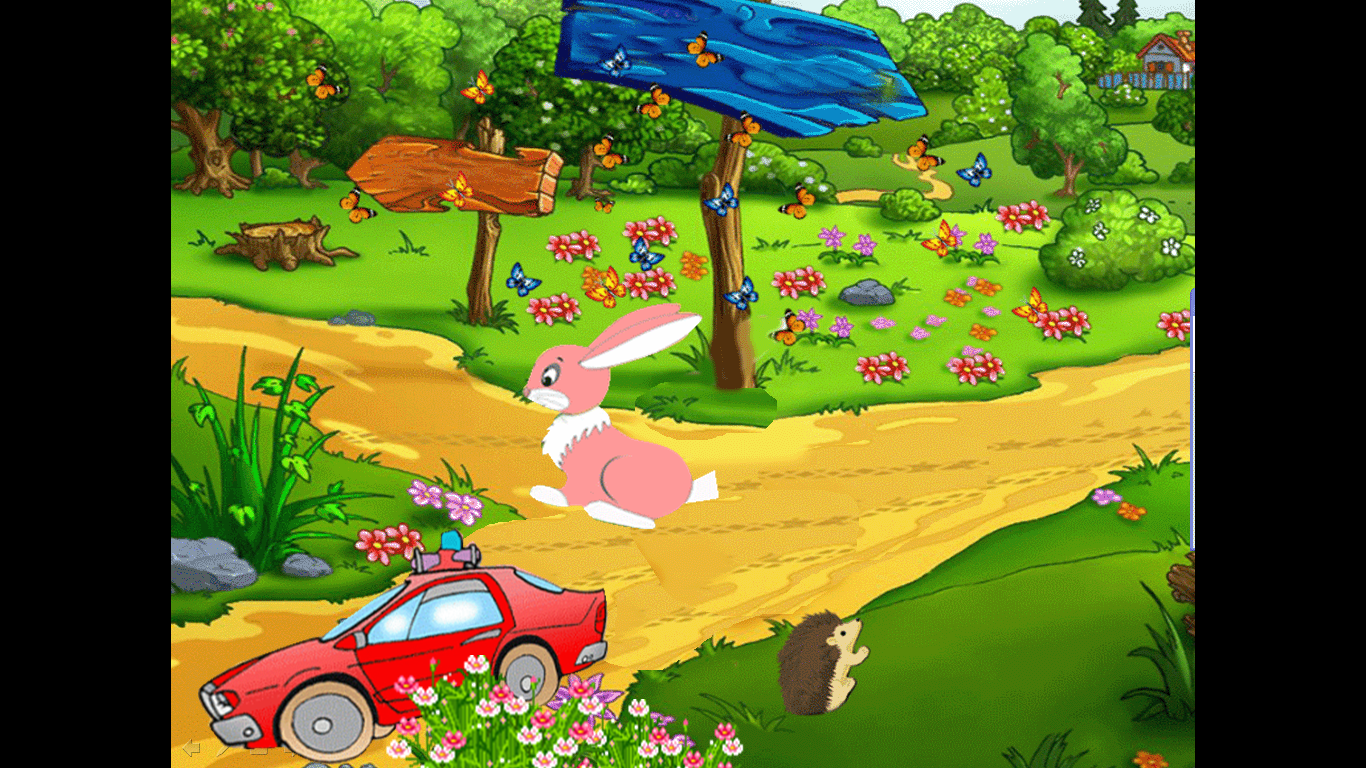 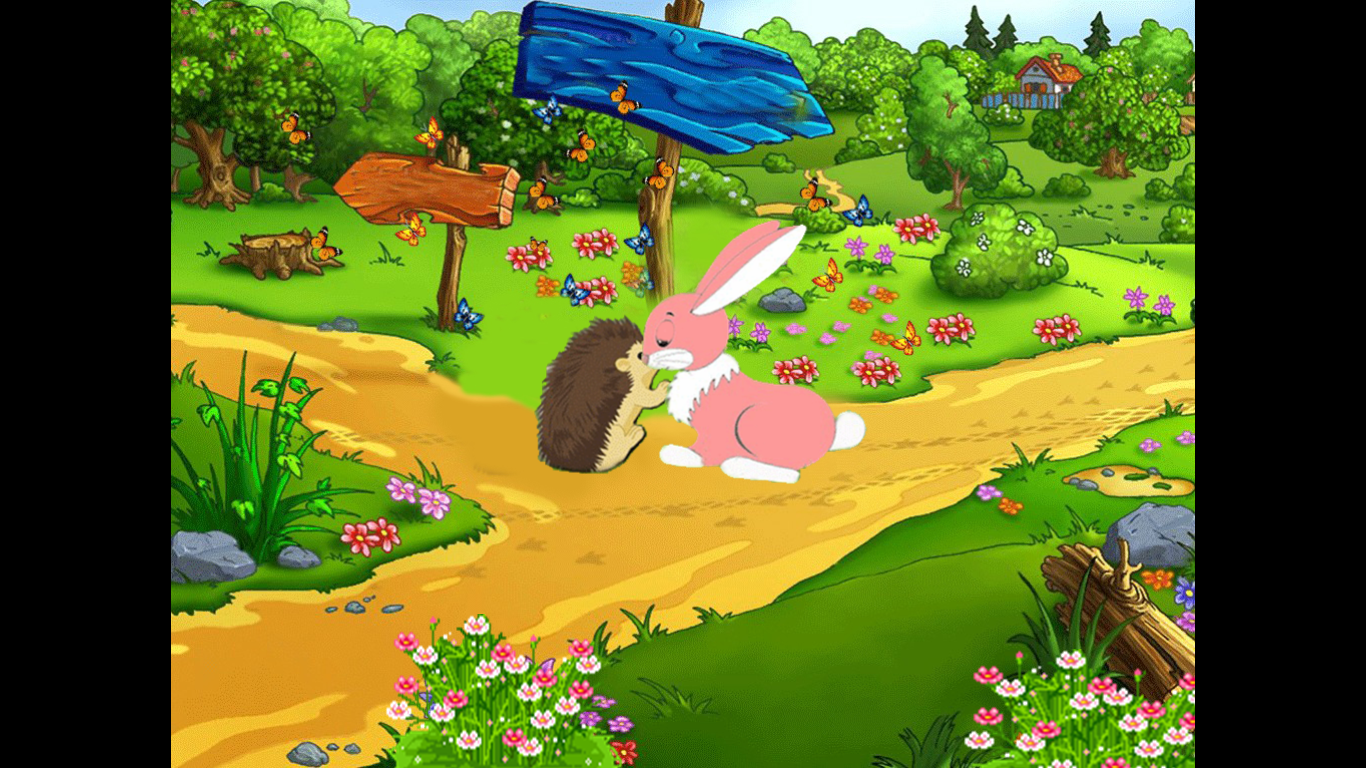 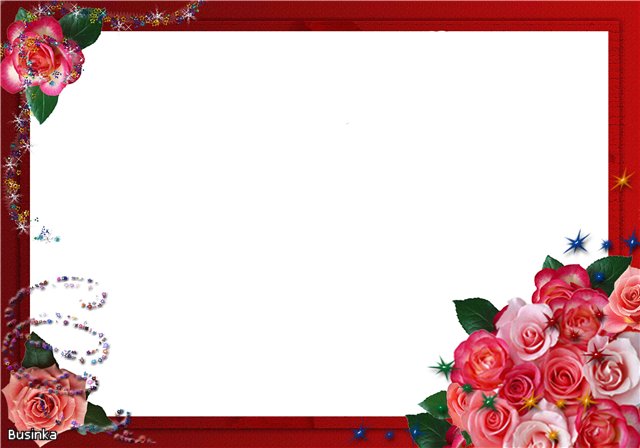 Bài học đến đây là kết thúc
KÍNH CHÚC QUÝ CÔ NHIỀU SỨC KHOẺ
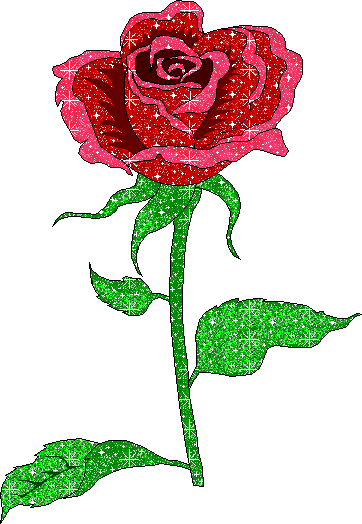 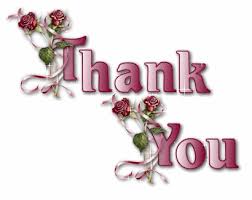